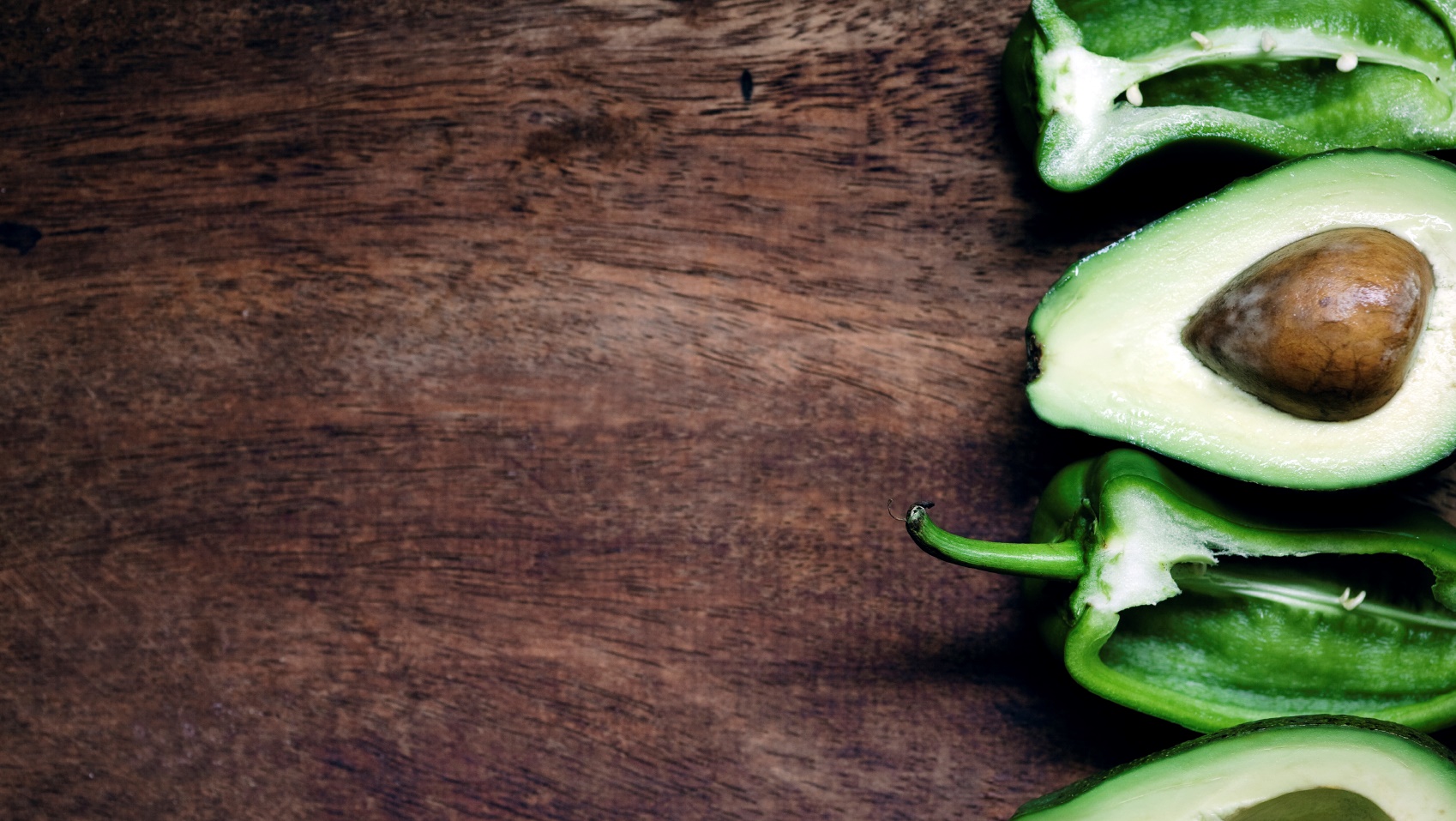 PROCESO DE AUDITORIA EFICAZ
Sector agrícola
Contenido
Tipos de auditoría
Principios de auditoria 
Competencia del auditor 
Programa de auditoría- Identificación y evaluación de riesgos en los programas de auditoría 
Realización de una auditoria
2
¿Qué es una auditoria?
Es un proceso…
Sistemático (tiene una metodología con criterios, ejemplo procedimiento )
Independiente (sin conflicto de interés) 
Documentado para obtener evidencias objetivas y evaluarlas de manera objetiva (se basa en revisar registros, declaraciones de hechos, observación)
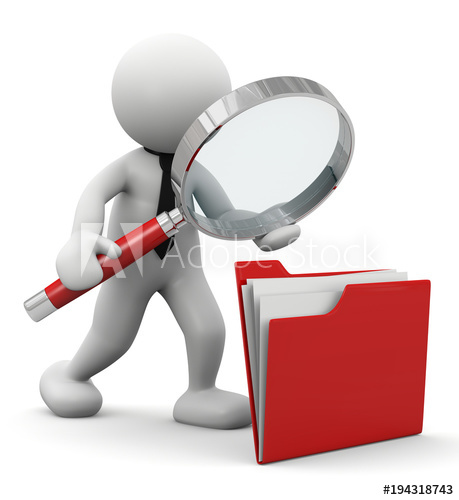 3
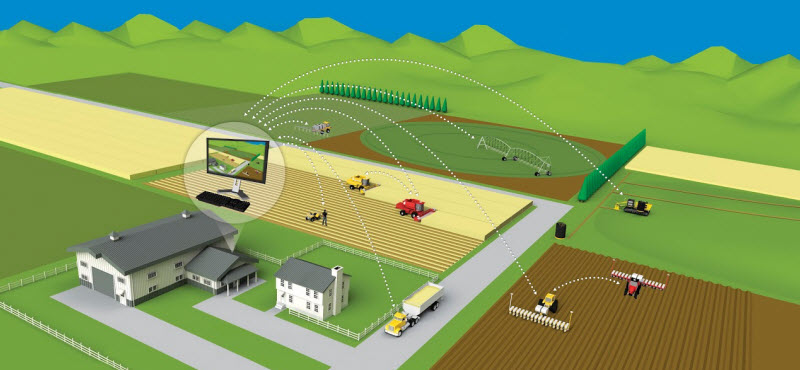 Ejemplos de criterios de auditoria
Políticas aplicables 
Requisitos de los procesos  
Requisitos reflejados en los procedimientos
Objetivos definidos en el negocio 
Requisitos legales y reglamentarios (nacionales, estatales y municipales), por ejemplo ambientales, laborales, inocuidad, etc.  
Requisitos propios del sistema de administración
Requisitos de las partes interesadas pertinentes externas/internas, por ejemplo, clientes
Códigos de conducta sectoriales u otros acuerdos planificados
4
La finalidad de la auditoria es determinar el grado en que se tiene cumplimiento contra criterios definidos, ejemplo requisitos legales, requisitos con base en un modelo reconocido como ISO 22000, ISO 9001, requisitos de los clientes o requisitos propios establecidos por la organización
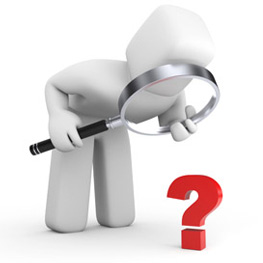 Comparar a la Organización  vs criterios definidos
Resultado  de la comparación: cumple/no cumple/hay debilidades
5
Tipos de auditoría
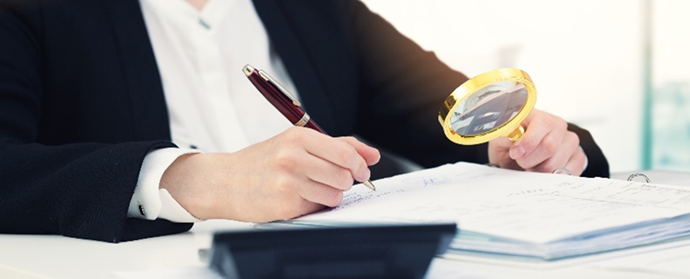 6
Más aún una auditoría…
…permite detectar:
Áreas de oportunidad es decir mejoras
Debilidades o riesgos en las practicas actuales
Definir el grado de desempeño, madurez y la eficacia en la consecución de objetivos 
Aporte de valor a las partes externas
Grado en que se cumplen los requisitos
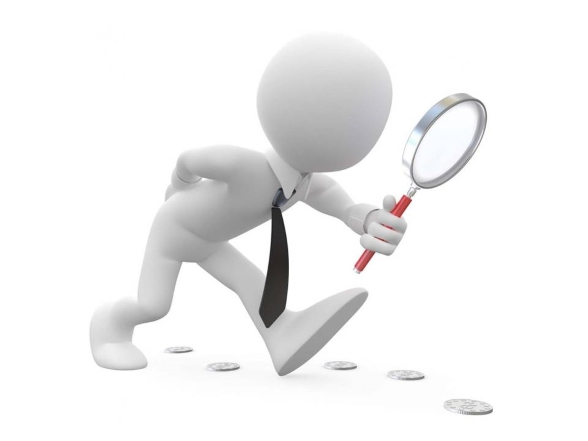 7
Principios bajo los cuales se debería desempeñar una auditoria eficaz
Integridad: ética, honestidad, imparcialidad, competencia, responsabilidad
Presentación imparcial: veracidad y exactitud
Debido cuidado profesional: diligencia y juicio objetivo
Confidencialidad: seguridad de la información y su protección 
Independencia: para evitar sesgos en los resultados
Enfoque basado en la evidencia: evidencia verificable y aplicarse un muestreo para dar confianza en los resultados
Enfoque basado en riesgos enfocarse en asuntos que son relevantes
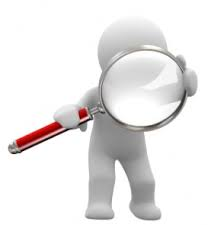 8
Competencia de las y los auditores
Competencia: Capacidad para aplicar conocimientos y habilidades con el fin de lograr los resultados previstos.
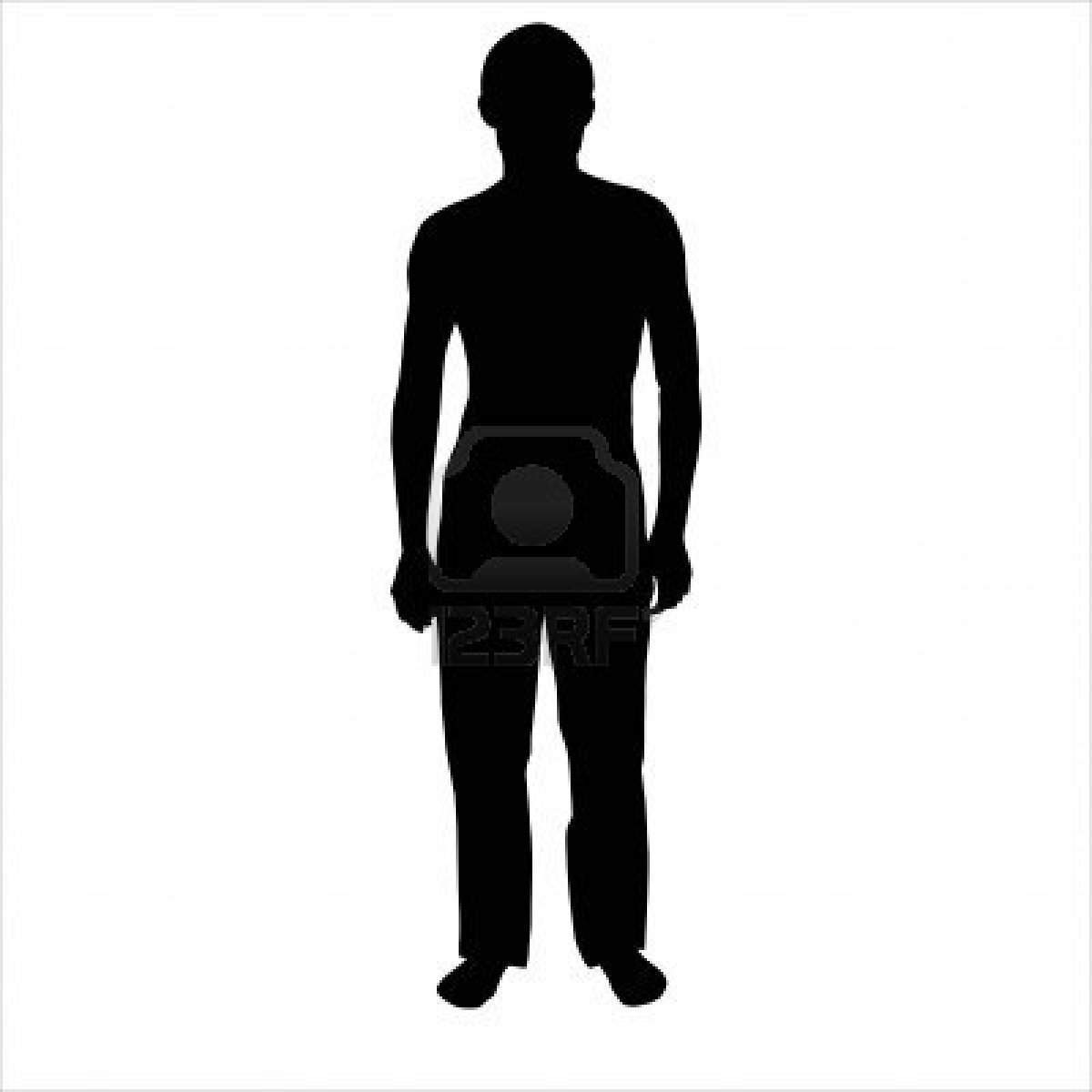 conocimientos y habilidades del modelo o norma a auditar, por ejemplo SMETA, ISO 22000, otro
conocimientos y habilidades en los principios, procesos y técnicas de auditoría
conocimientos y habilidades de la organización a auditar, por ejemplo, sus procesos operativos, estructura, procedimientos
conocimientos y las
habilidades de los requisitos legales y reglamentarios aplicables y otros requisitos (por ejemplo, de los clientes)
9
Ciclo continuo de auditorias
Auditoria
externa
Revisión por la dirección
Atención a resultados de auditoria
Auditoria interna
Atención a resultados de auditoria
Auditoria
externa
Revisión por la dirección
Atención a resultados de auditoria
H
P
Auditoria interna
V
A
Programa de auditoria
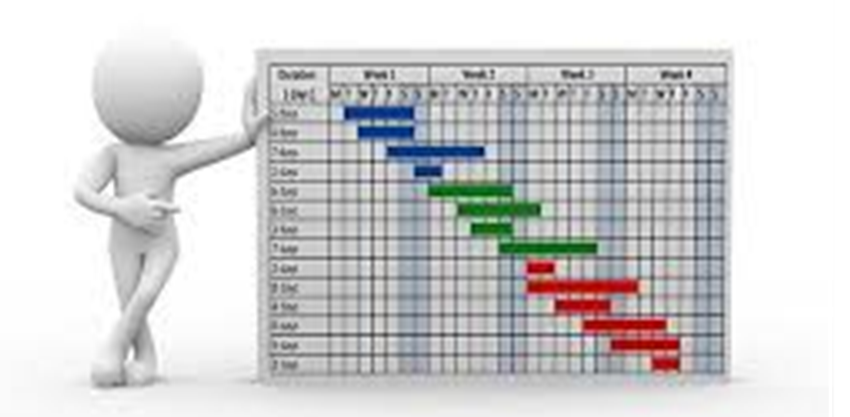 1er año
Mejora continua
10
Riesgos y oportunidades en una auditoria
Riesgos
Oportunidades
El auditor no toma suficientes muestras 
El auditor no cuenta con experiencia, habilidades y conocimientos en el campo de auditorías
No hay manejo seguro de la información
Falta de asignación presupuestal 
No se asigna el tiempo adecuado para la auditoria 
Calendarización inadecuada
Hacer de la auditoria un proceso continuo
Actualización constante del equipo auditor
Comunicación de los resultados a las partes afectadas 
Involucramiento de las y los directivos 
Trazabilidad de la auditoria
11
Realización de una auditoria
Comparar información contra los criterios definidos, ejemplo, requisitos legales
Cierre de hallazgos  de no cumplimento y atención a mejoras
Fuente de información (personas, documentos, registros, infraestructura, equipo)
Revisión documental y revisión de auditorias previas
Definir los Hallazgos de auditoria (cumple, no cumple, necesita mejora)
Recopilar información mediante un muestreo
Informe de seguimiento
Preparar el plan de auditoria
El auditor obtiene suficiente evidencia de la auditoria
Después de ir al sitio
Antes de ir al sitio
Definir los hallazgos de auditoria (cumple, no cumple, necesita mejora)
Fuente: 
ISO 19011:2018
En sitio
Entregar  el informe, definir las conclusiones
12
Proceso de auditoria eficaz
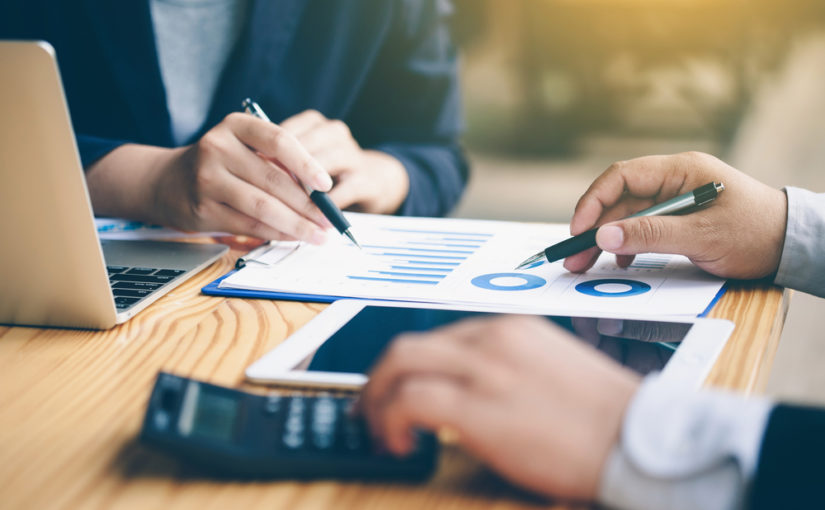 Las auditorías son una herramienta poderosa cuyos resultados permite la mejora de la organización para aumentar la confianza y capacidad  de las prácticas empresariales; además son básicas para tomar decisiones oportunas e informadas.
13
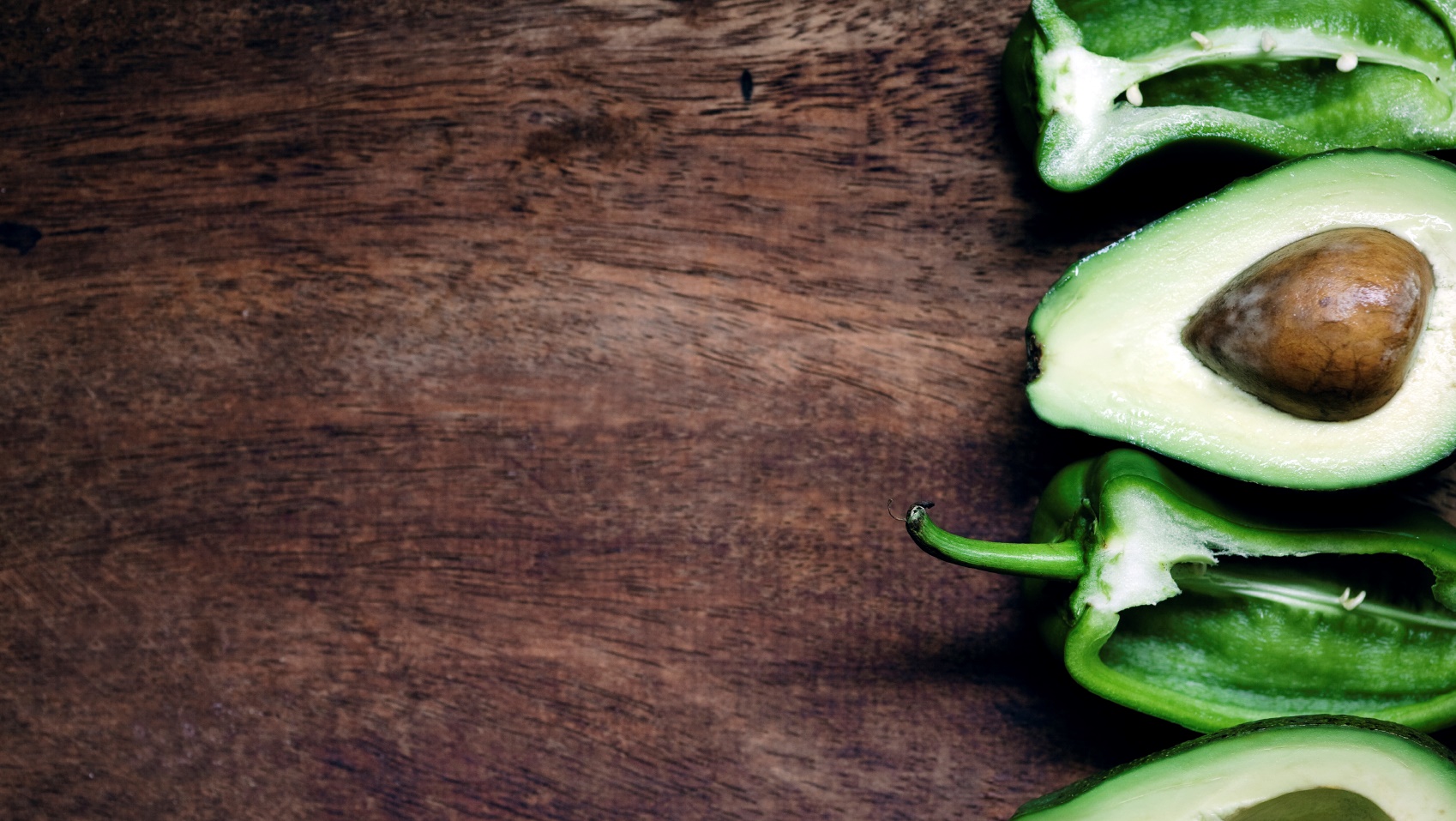 Gracias
Norma angélica olmedo Díaz
NORMAOLMEDO@YAHOO.COM